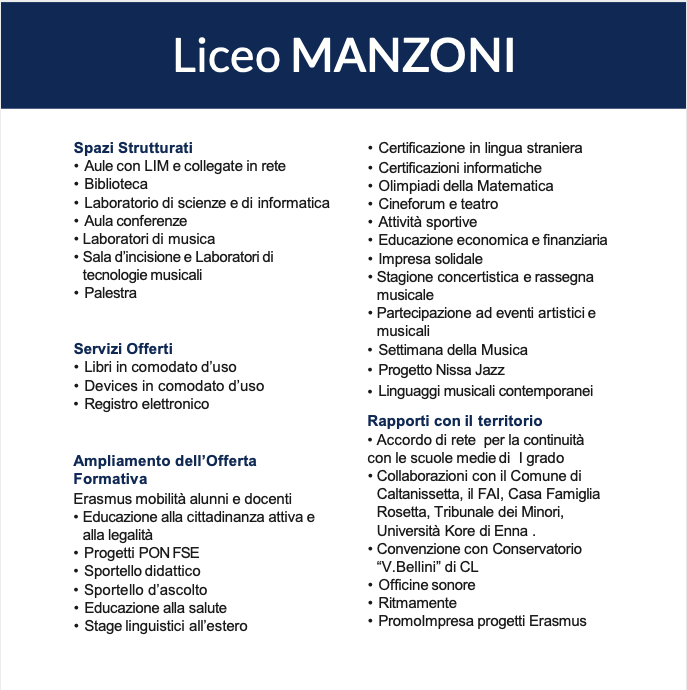 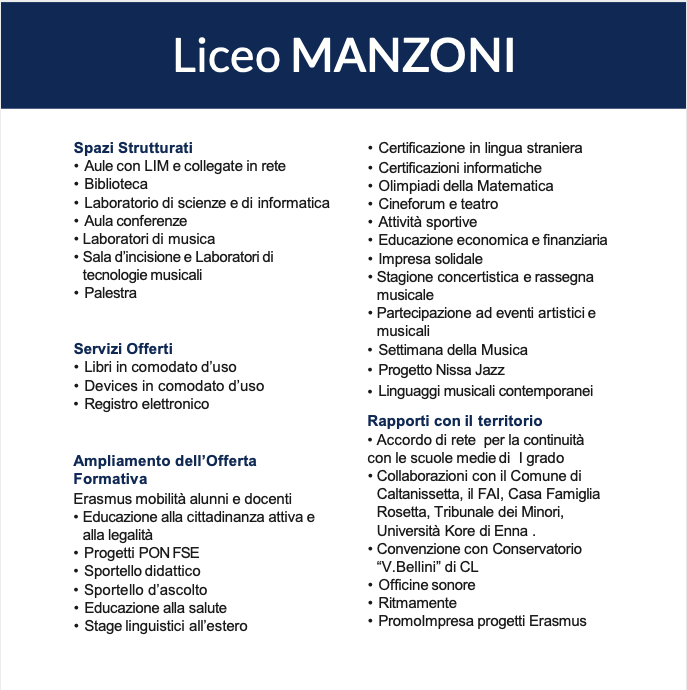 LICEO SCIENZE UMANE
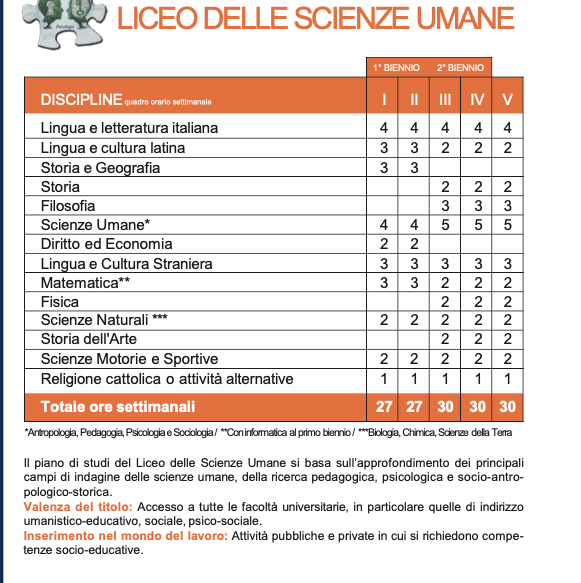 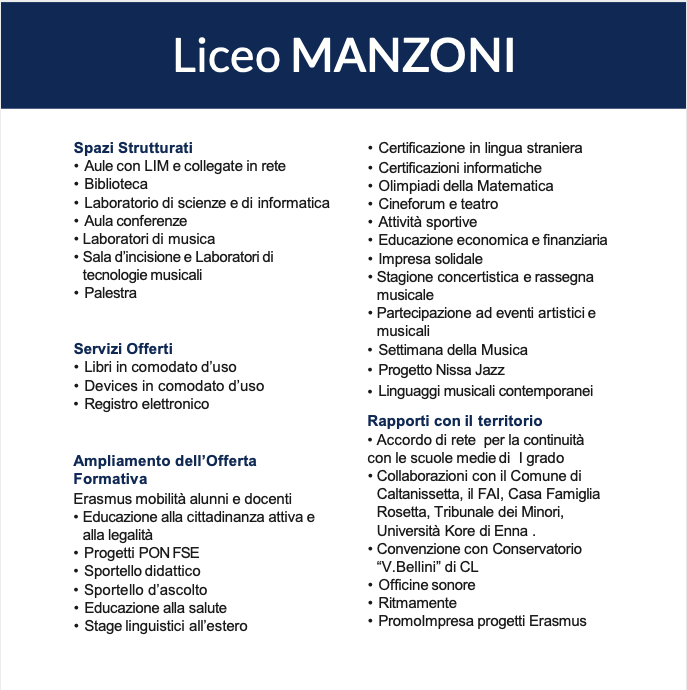 Piano di studi
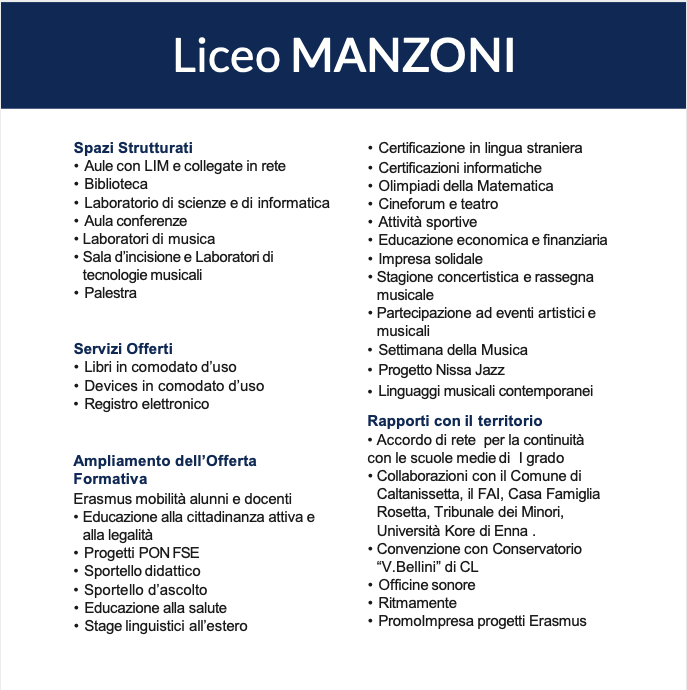 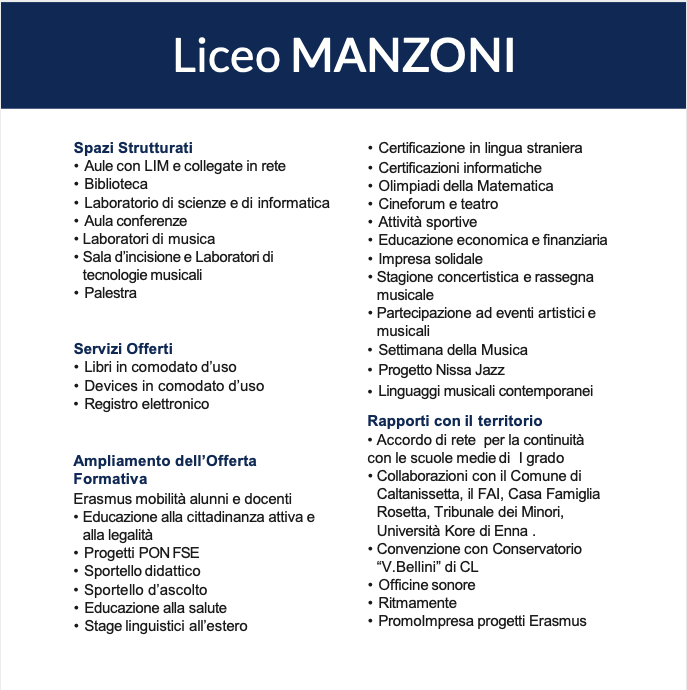 Erasmus mobilità alunni e docenti
Per l’ annualità 2023/24 tre progetti Erasmus. 
12 studenti a Malta per attività linguistica e PCTO (classi quarte e quinte) 14 giorni
10 studenti a Dublino per 21 giorni. 
Attività linguistica e PCTO
Training course per docenti a Dublino  
9 giorni
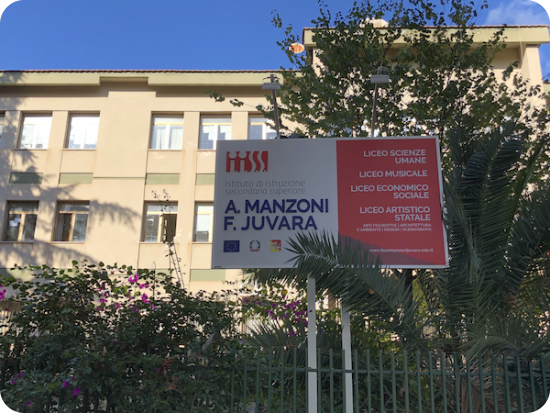 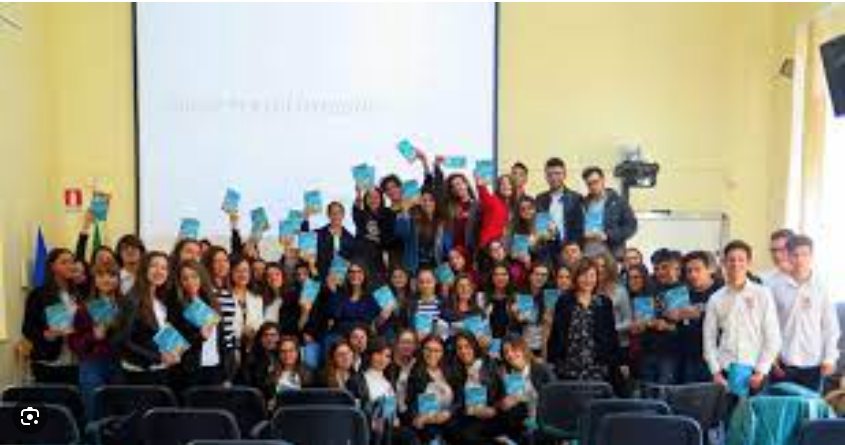 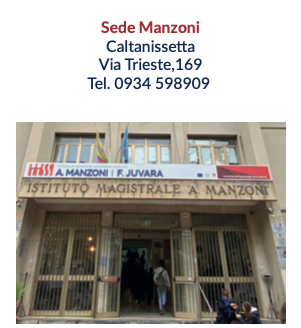 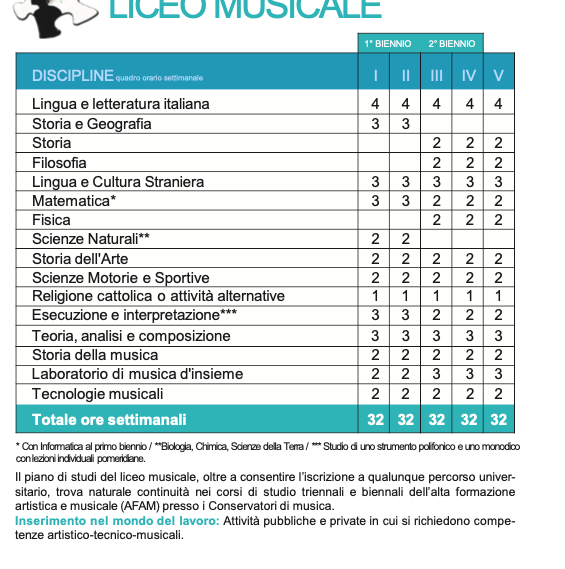 LICEO SCIENZE UMANE
LICEO MUSICALE
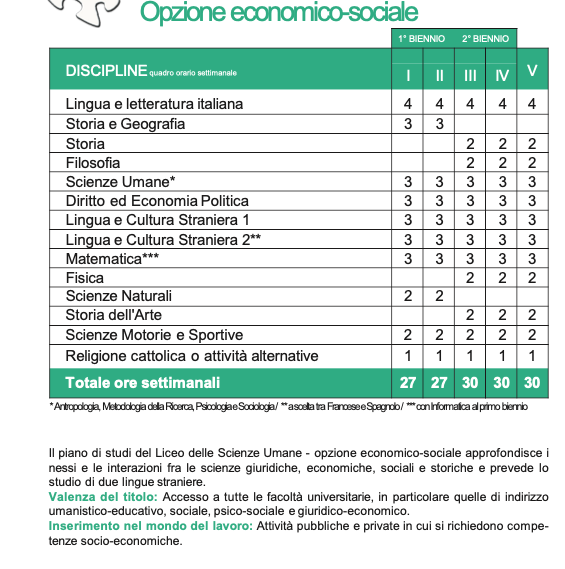 Piano di studi
Piano di studi
Opzione economico-sociale
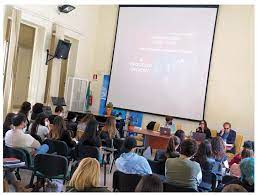 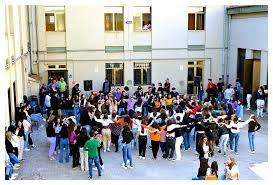 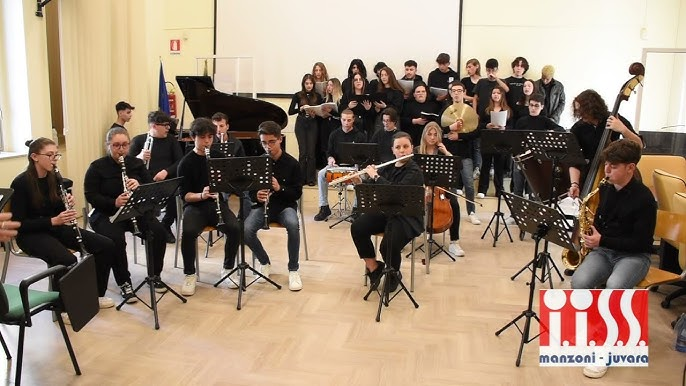 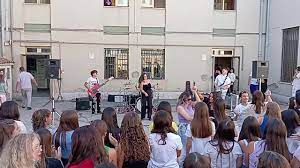 LICEO SCIENZE UMANE
LICEO MUSICALE
I NOSTRI           LABORATORI
SALA D’INCISIONE
LABORATORIO DESIGN MODA E
COSTUMISTICA
LABORATORIO DI FIGURAZONE 
PLASTICA
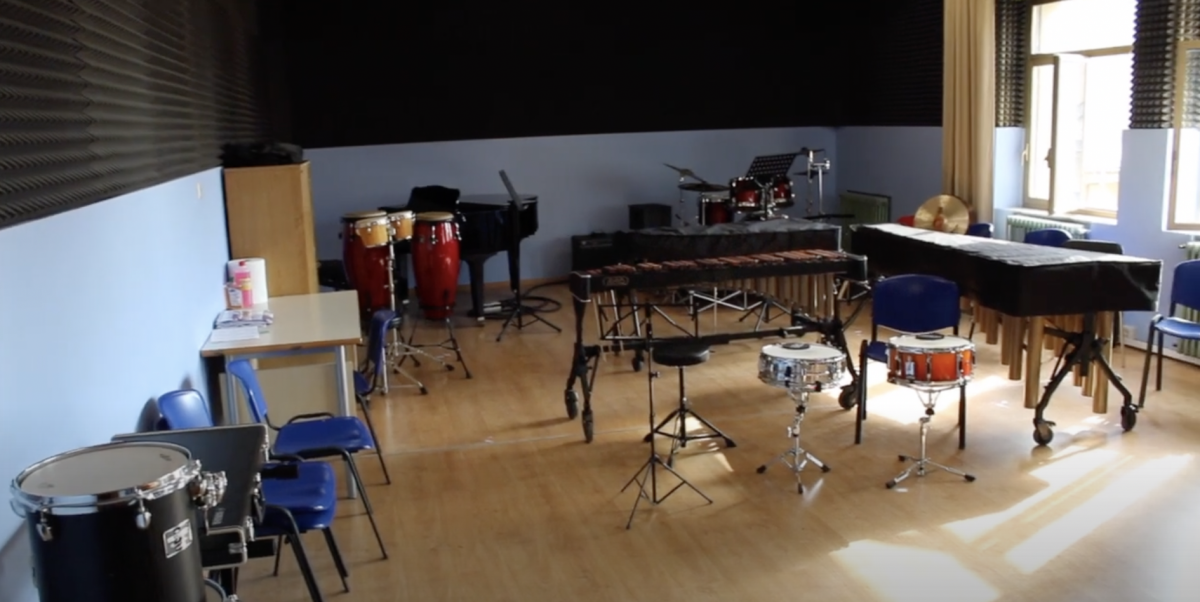 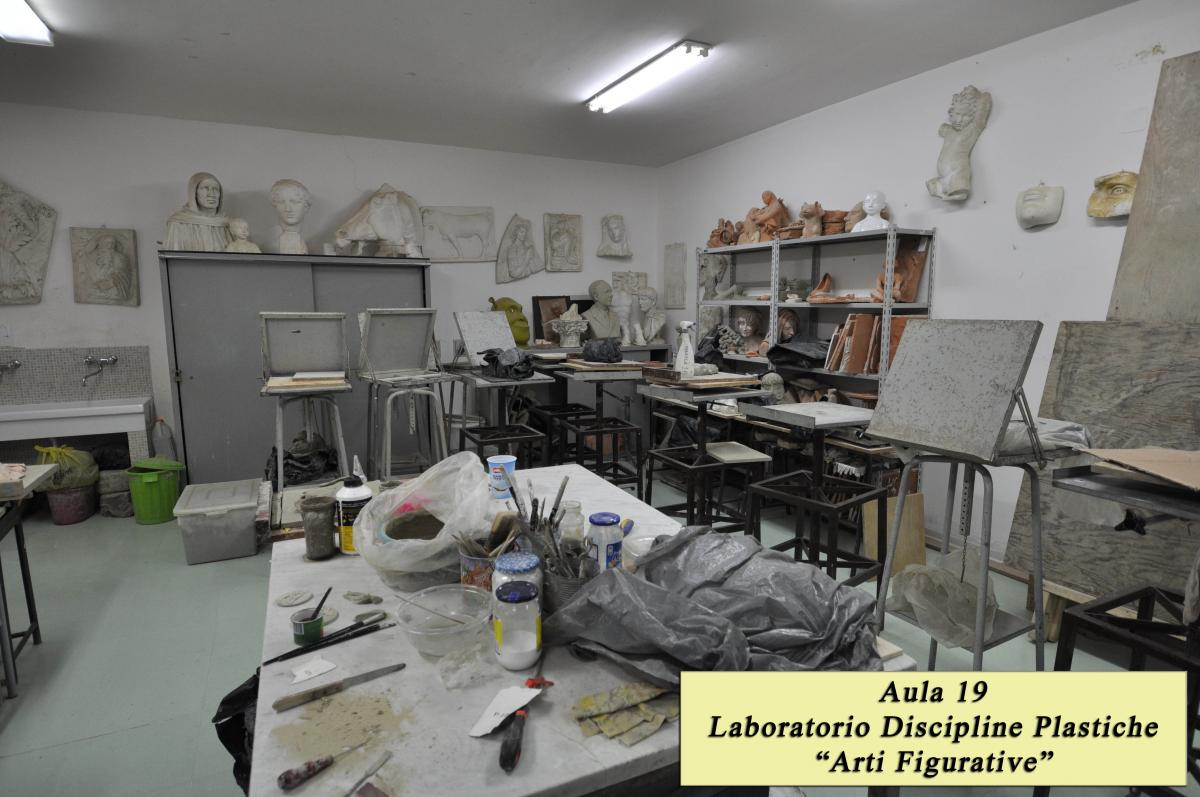 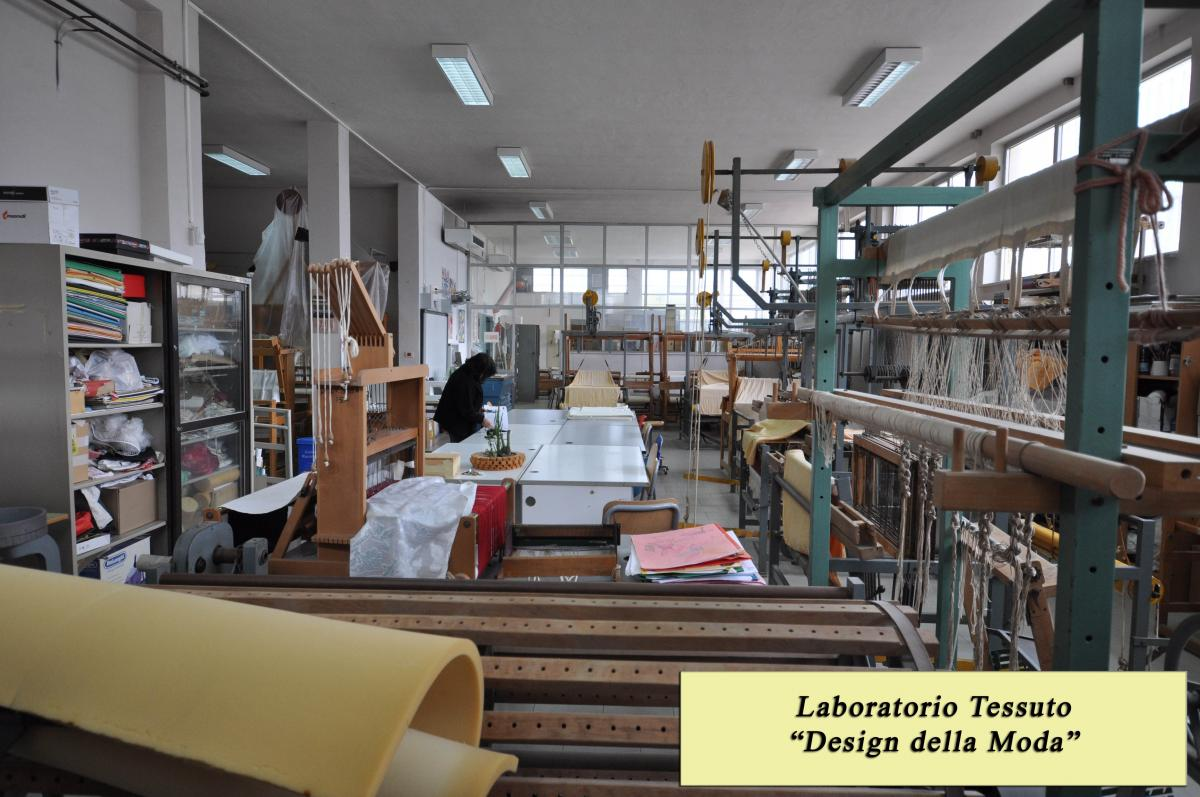 I laboratori dell’Area Musicale comprendono aule dotate di  sala d’incisione e di tecnologie musicale, dove è possibile registrare e comporre brani.
LABORATORIO DI INFORMATICA
LABORATORI DI:
ARCHITETTURA E AMBIENTE
DESIGN INDUSTRIALE
GRAFICA 3D
REALTA’ VIRTUALE
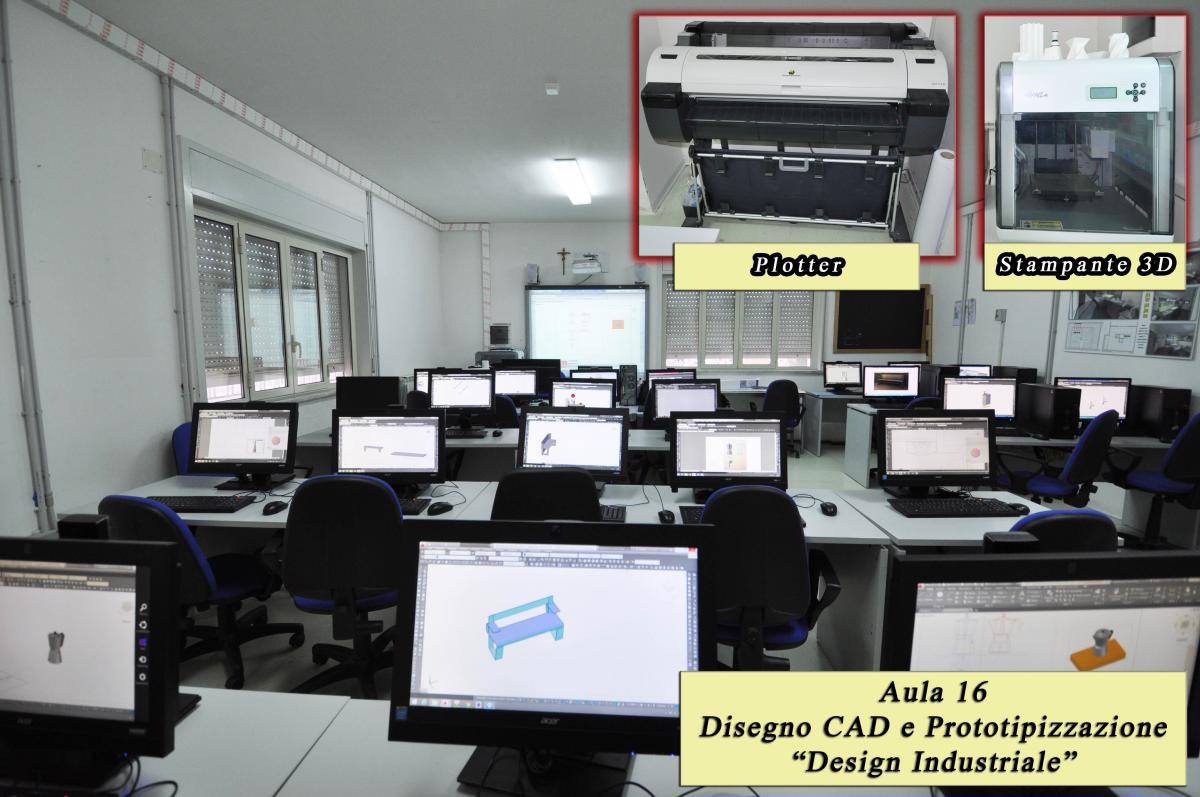 LABORATORIO DI TECNOLOGIE MUSICALI
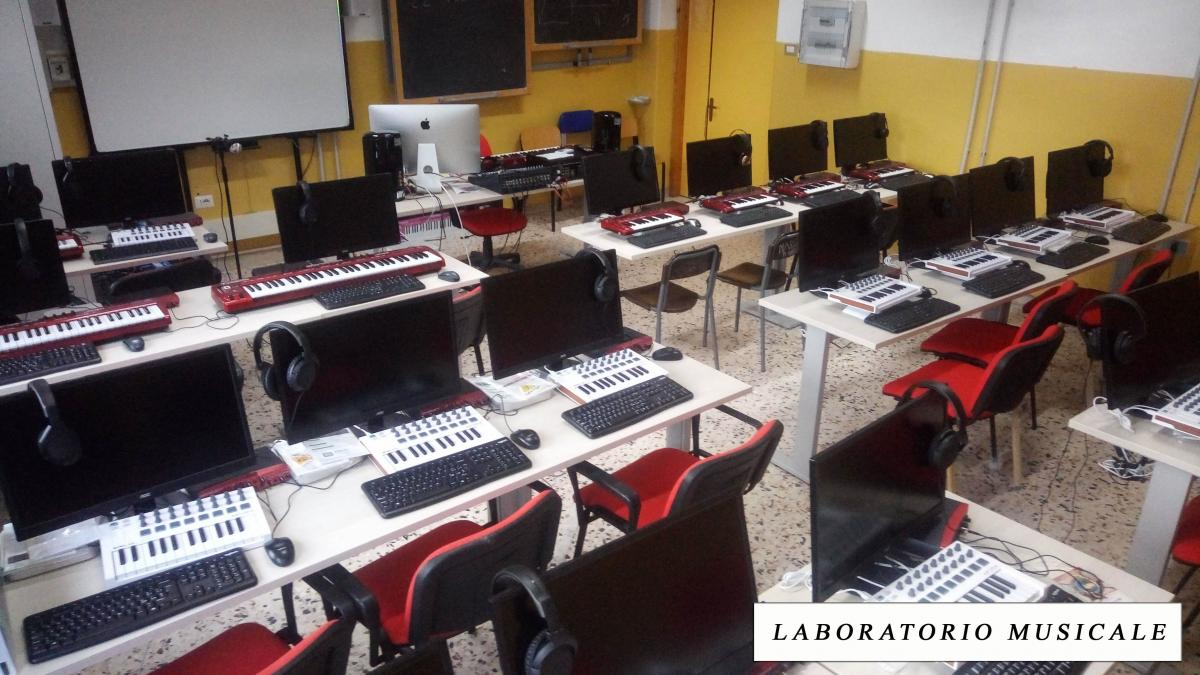 LABORATORIO DI SERIGRAFIA
LABORATORIO DI MODELLISTICA
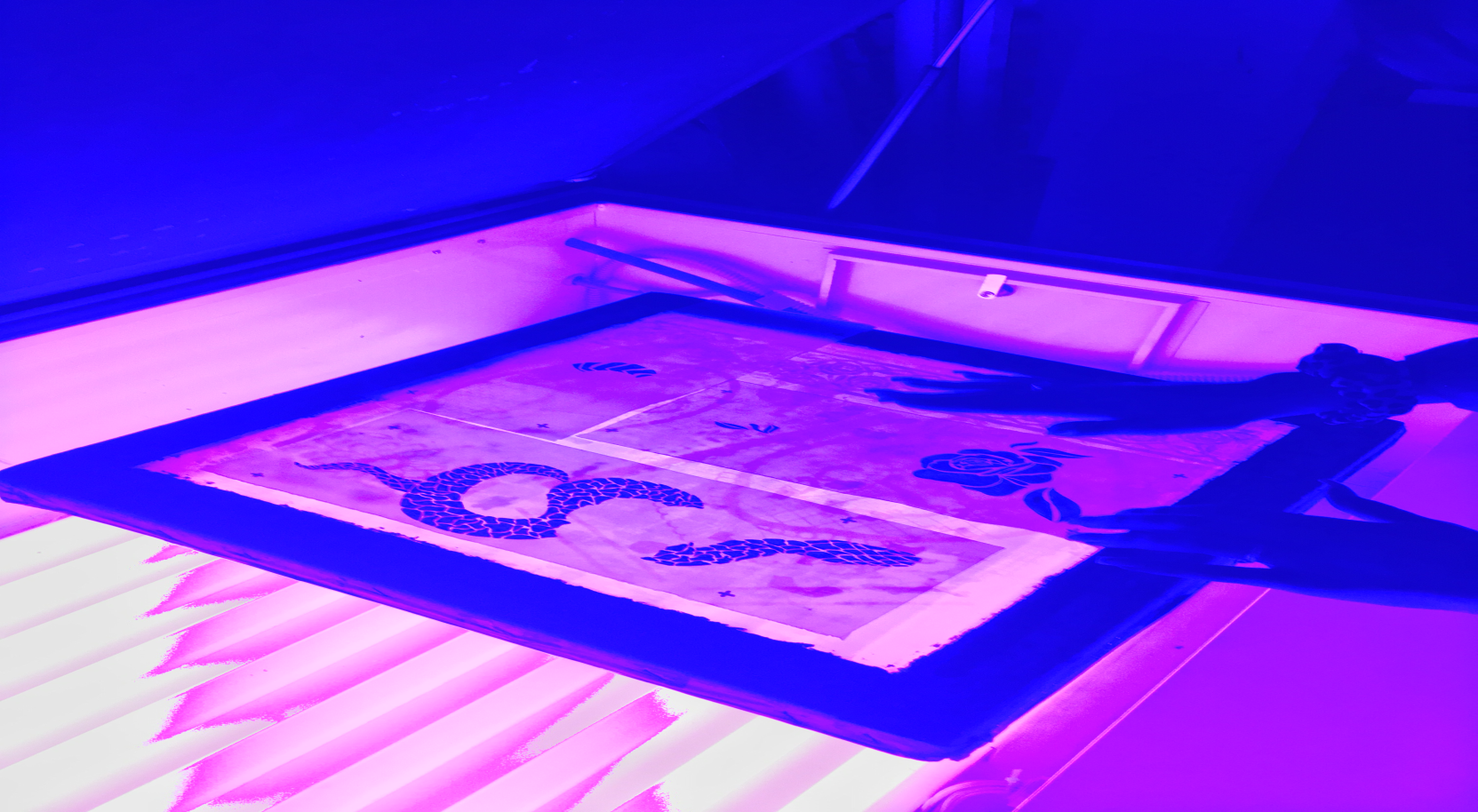 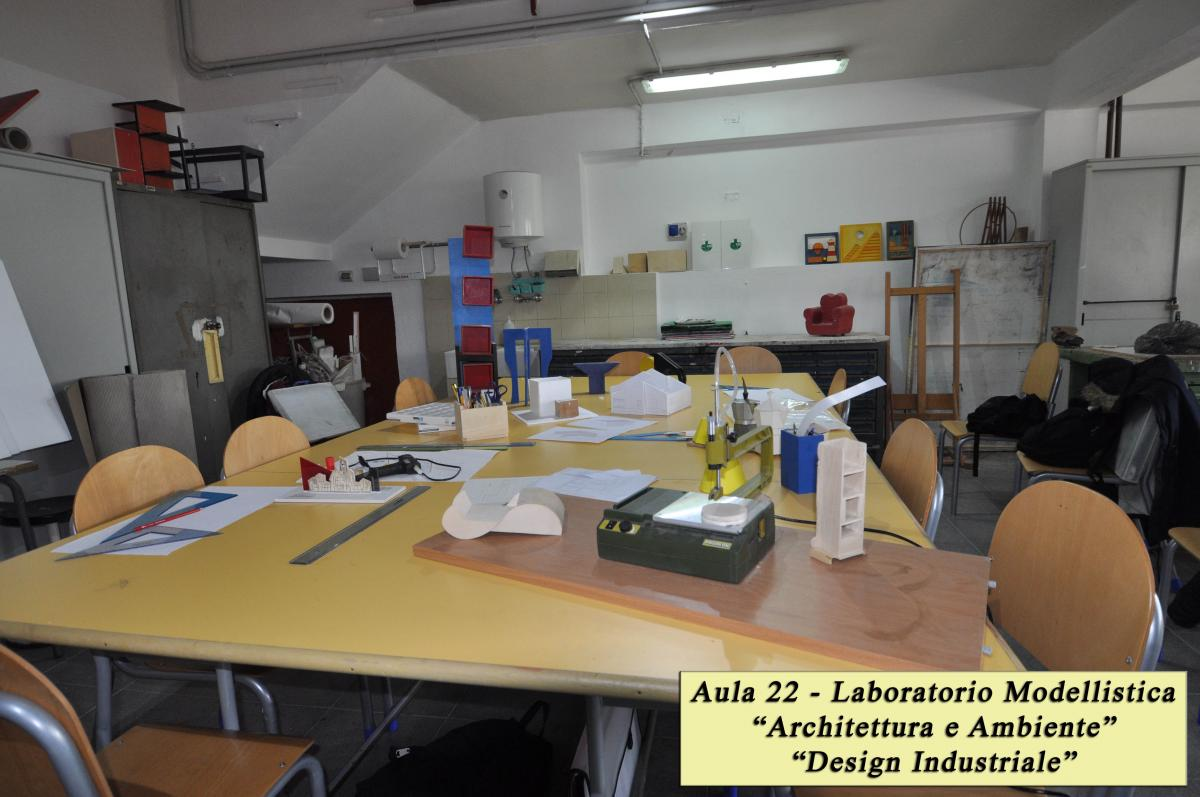 LABORATORIO PITTORICO
AULA TABLET
LABORATORIO DI INFORMATICA
LABORATORIO DI CHIMICA
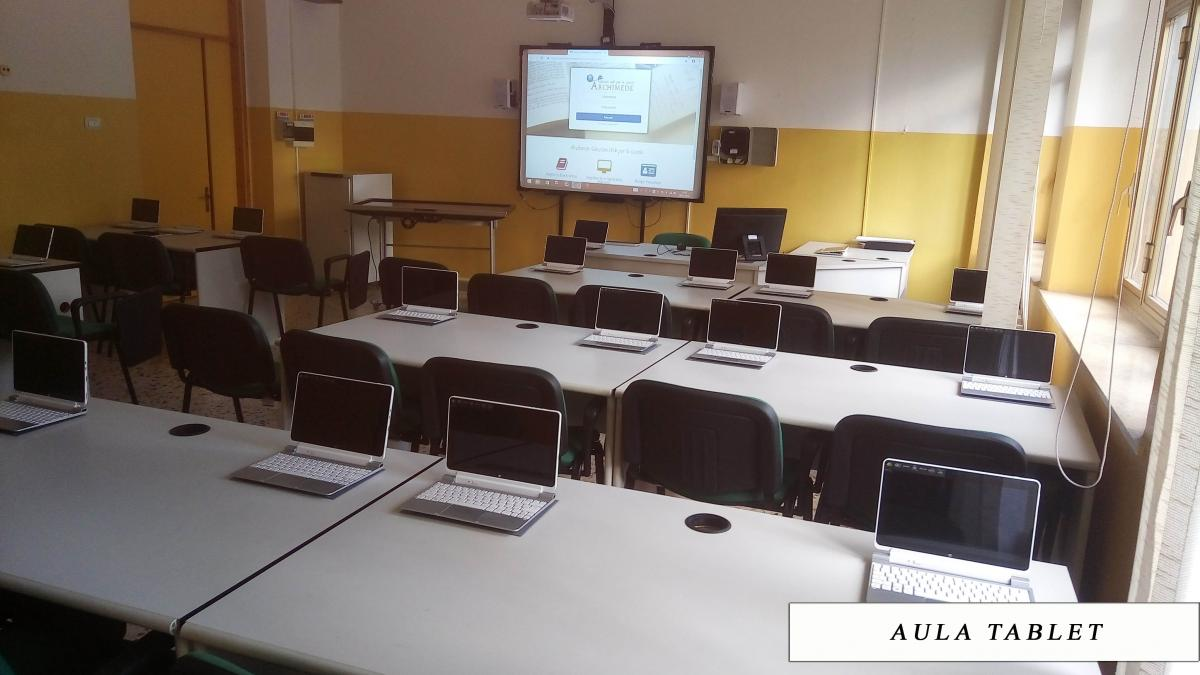 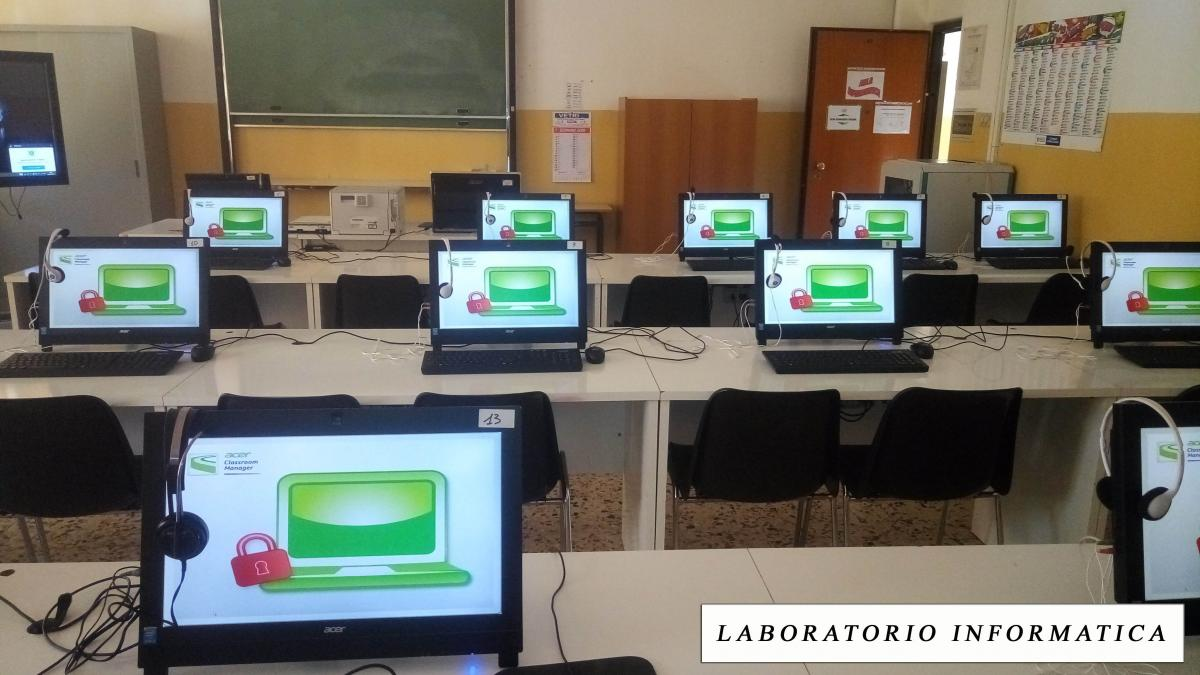 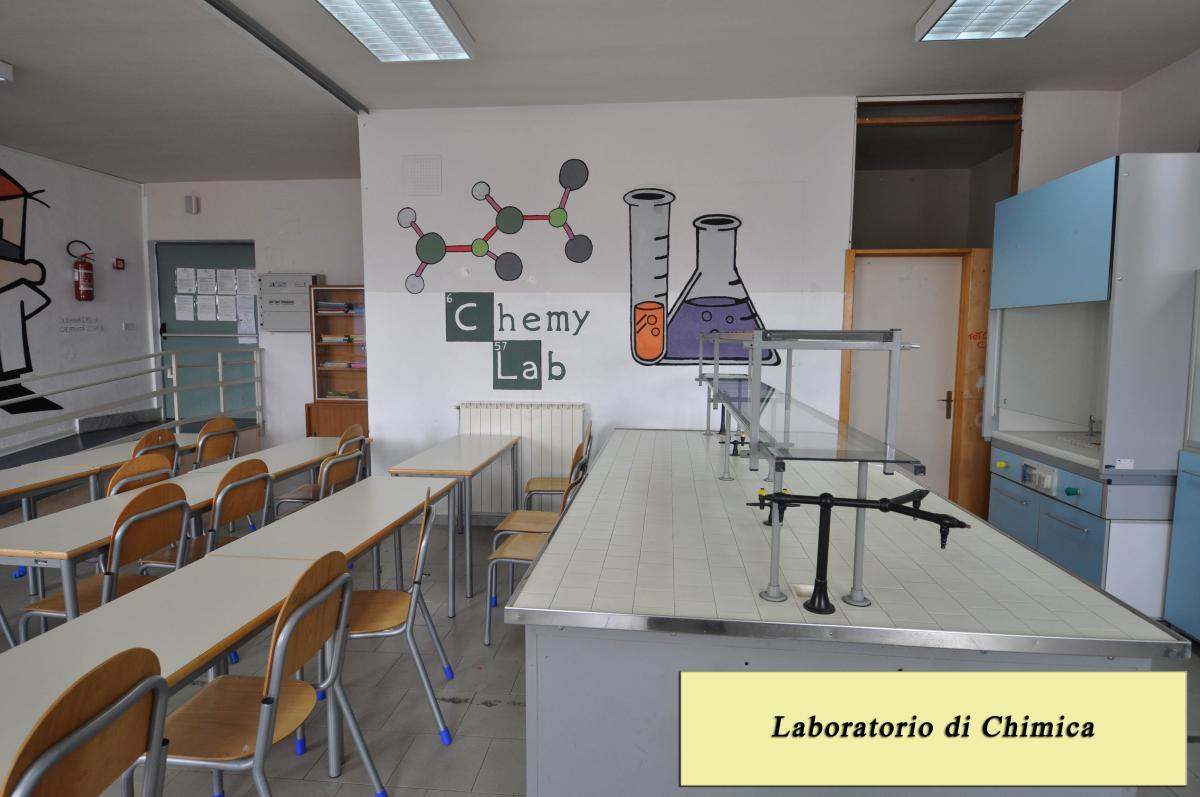 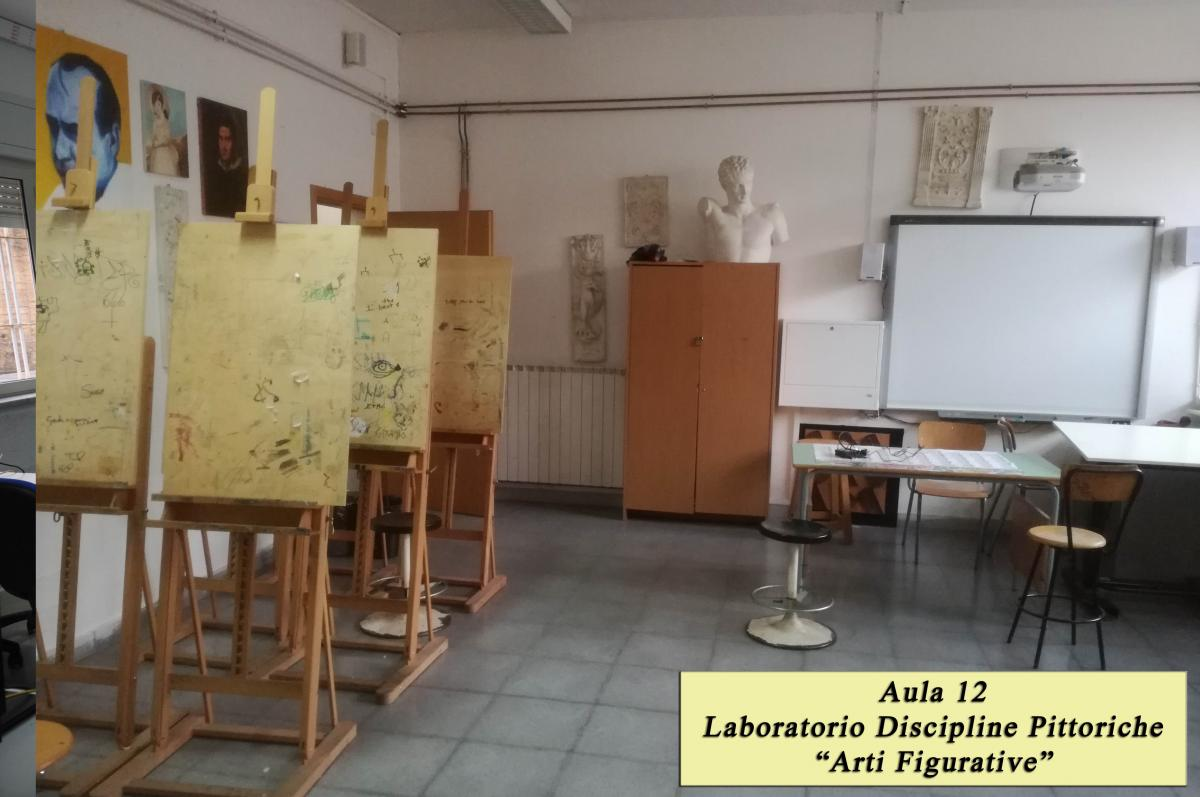 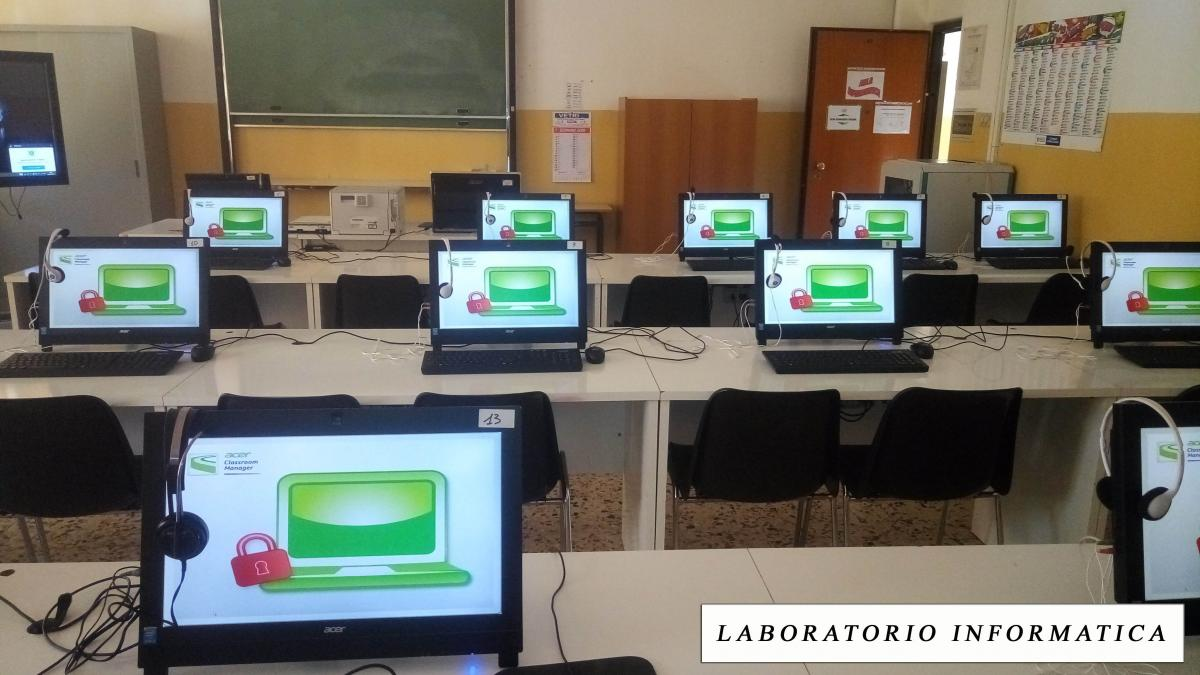 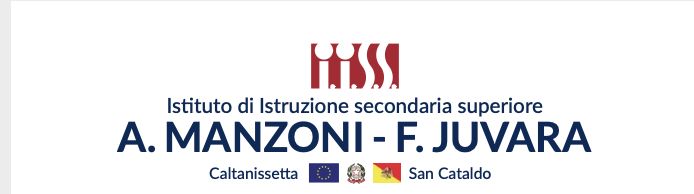 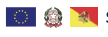 Caltanissetta
San Cataldo
LICEO SCIENZE UMANE

LICEO ECONOMICO SOCIALE

LICEO MUSICALE

LICEO ARTISTICO STATALE


ARCHITETTURA E AMBIENTE

ARTI FIGURATIVE

DESIGN INDUSTRIALE E DESIGN DELLA MODA

SCENOGRAFIA

ARTI FIGURATIVE - SERALE
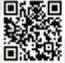 WWW.LICEIMANZONIJUVARA.EDU.IT
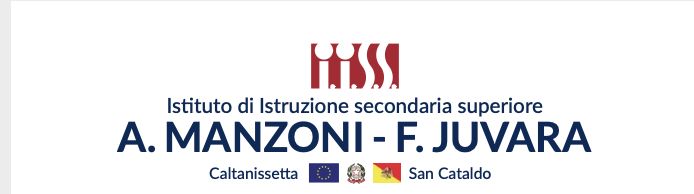 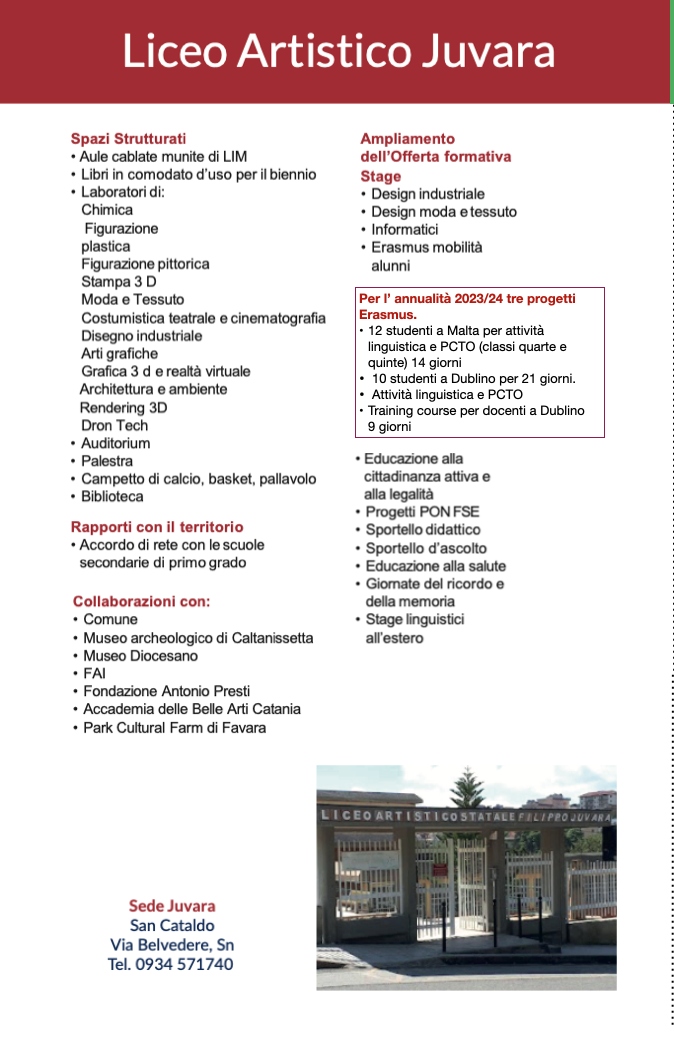 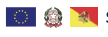 Caltanissetta
San Cataldo
LICEO SCIENZE UMANE

LICEO ECONOMICO SOCIALE

LICEO MUSICALE

LICEO ARTISTICO STATALE


ARCHITETTURA E AMBIENTE

ARTI FIGURATIVE

DESIGN INDUSTRIALE E DESIGN DELLA MODA

SCENOGRAFIA

ARTI FIGURATIVE - SERALE
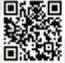 WWW.LICEIMANZONIJUVARA.EDU.IT
ARTI FIGURATIVE
ARCHITETTURA E AMBIENTE
Piano di studi
Piano di studi
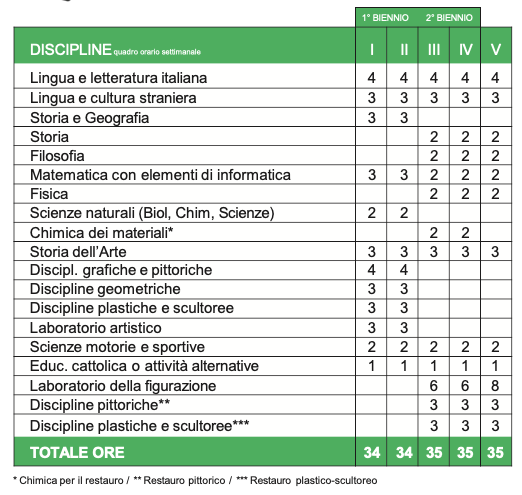 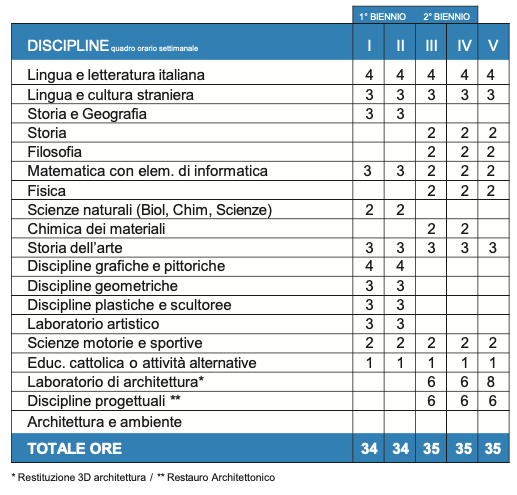 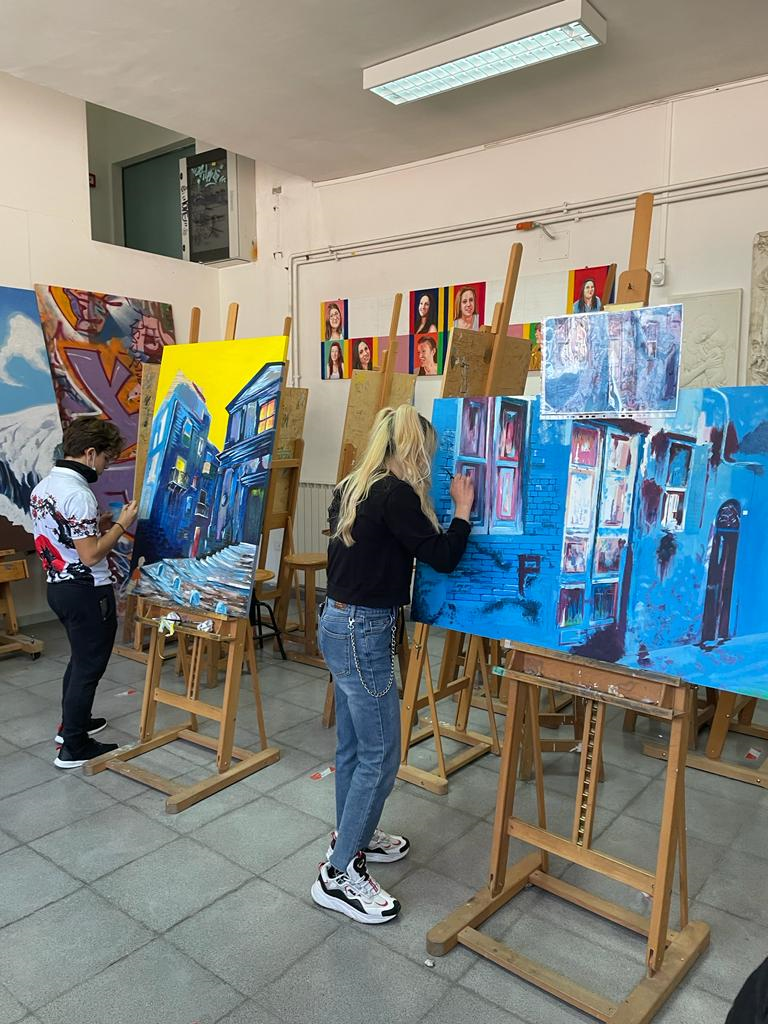 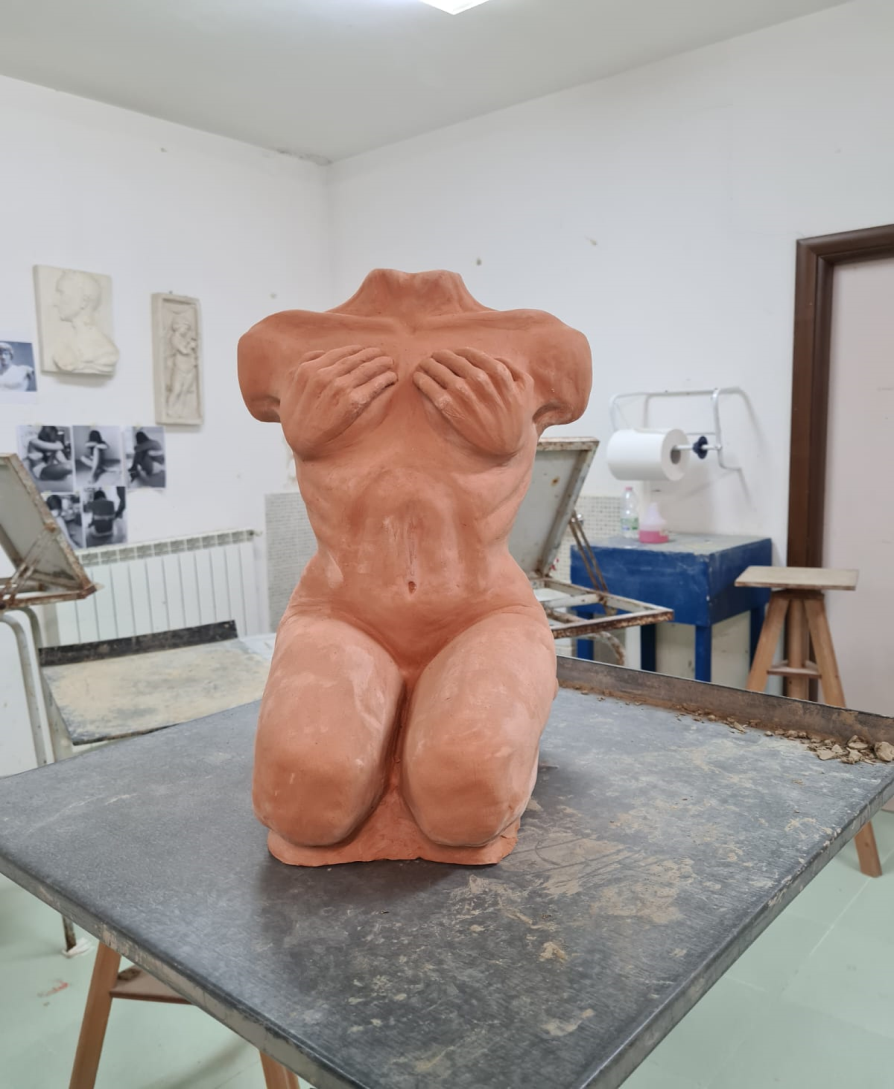 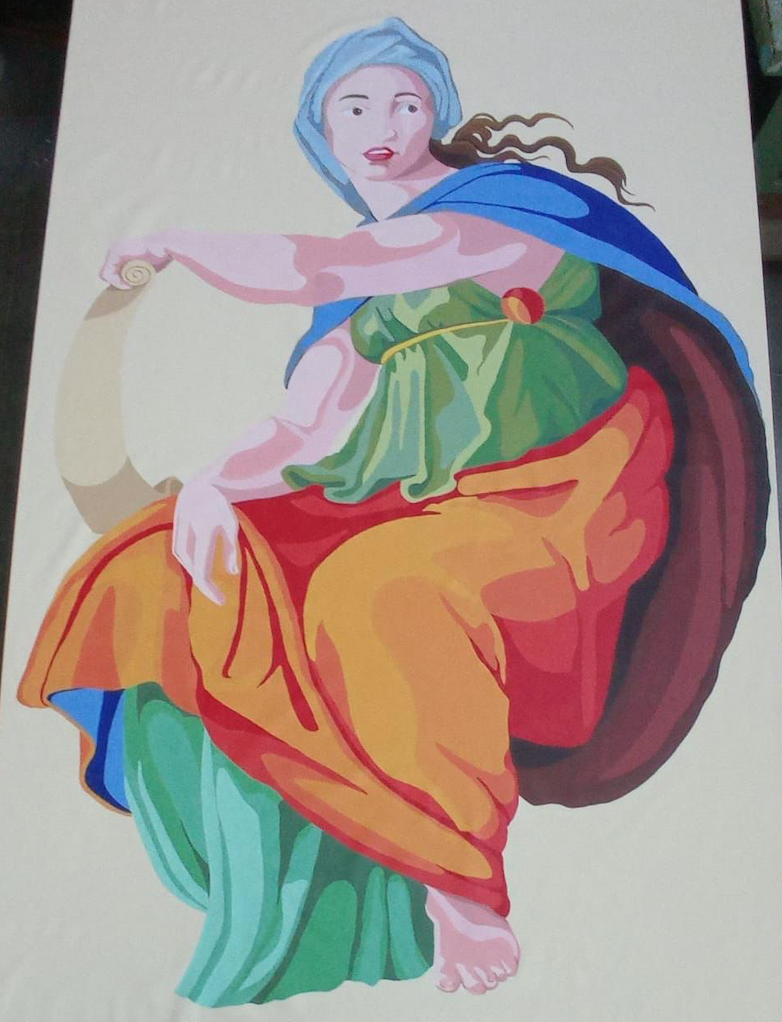 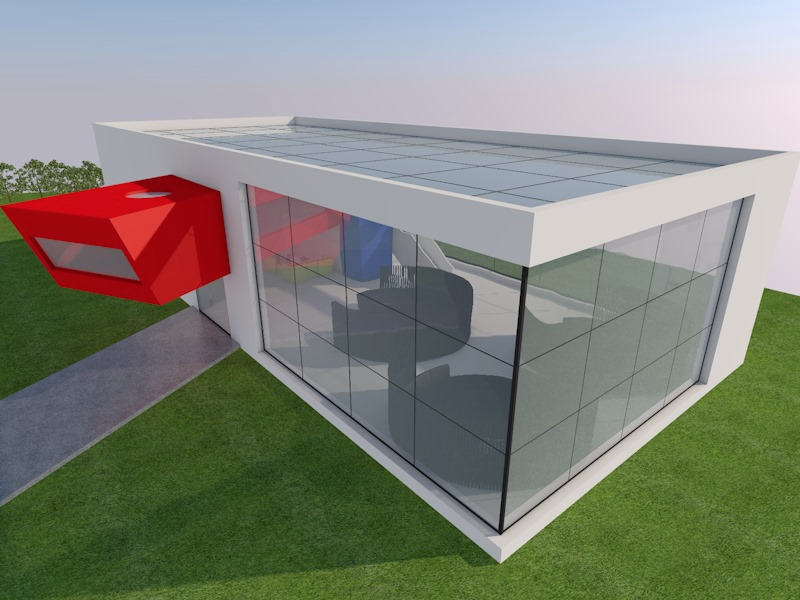 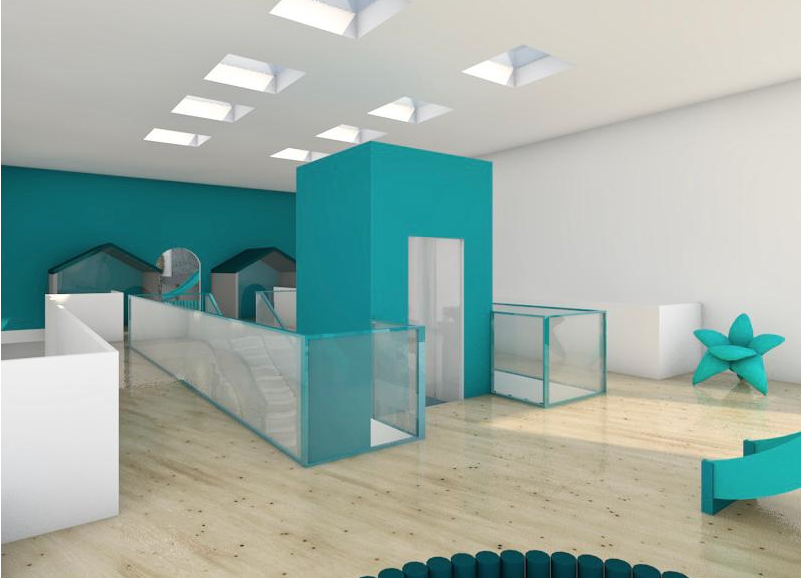 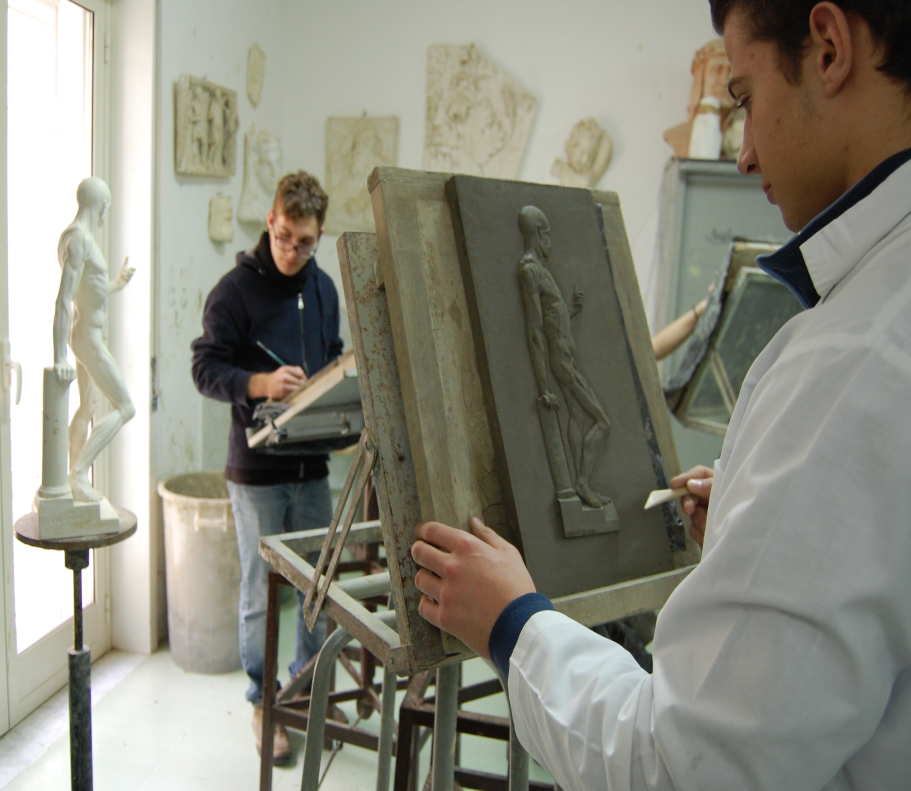 DESIGN
SCENOGRAFIA
INDUSTRIALE E MODA
Piano di studi
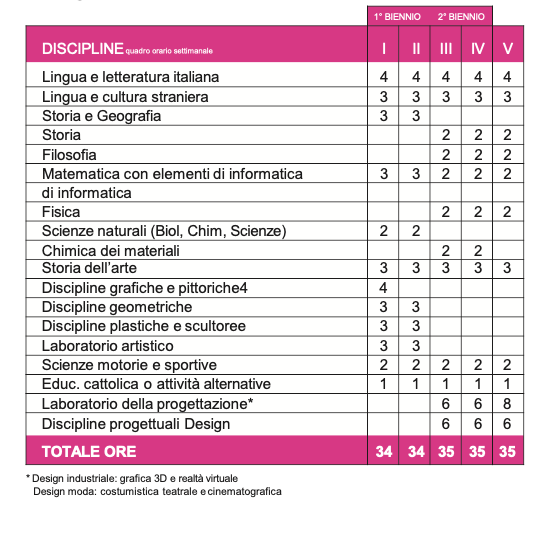 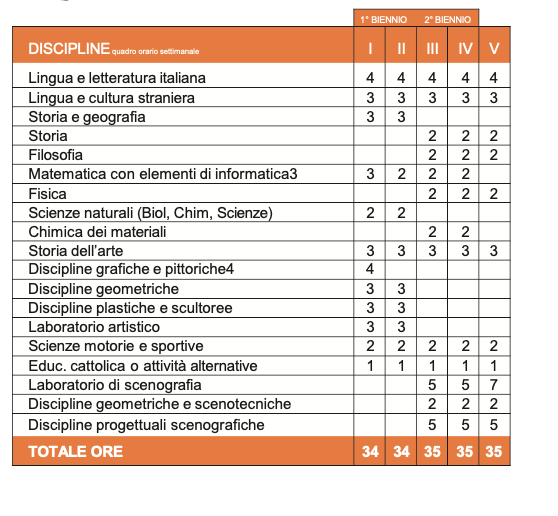 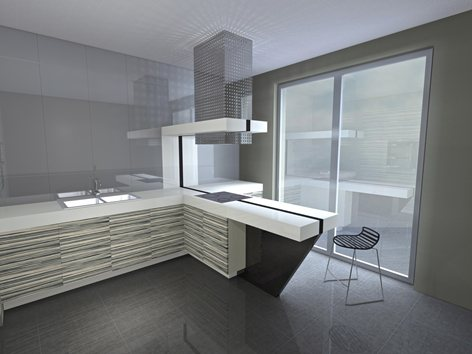 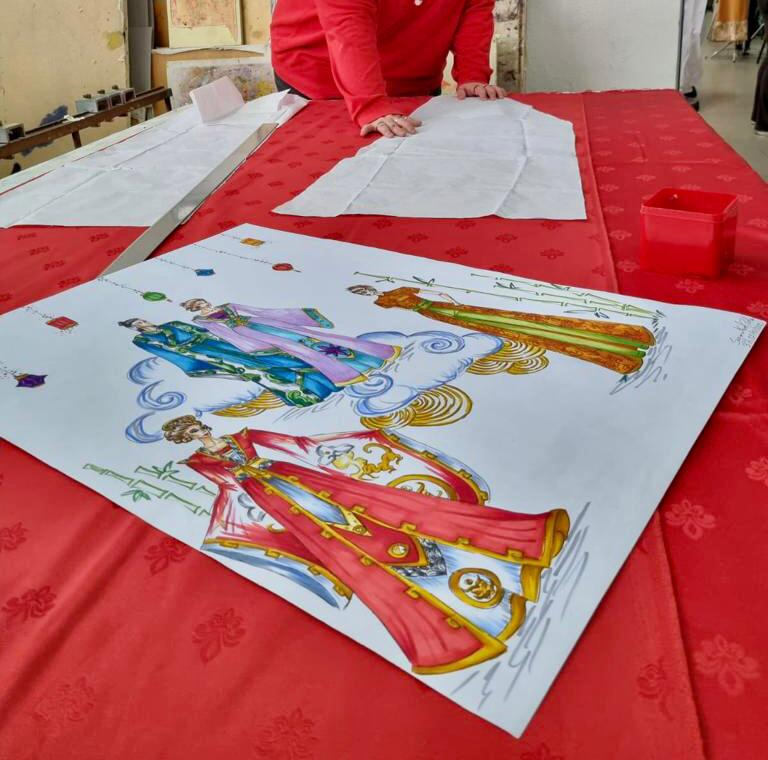 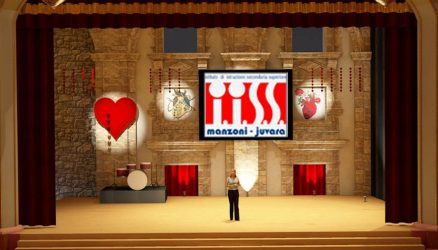 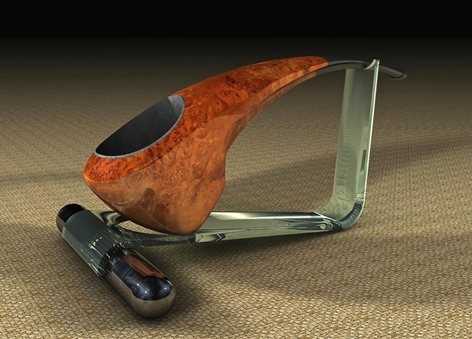 ARTI FIGURATIVE
CORSO SERALE
SERALE
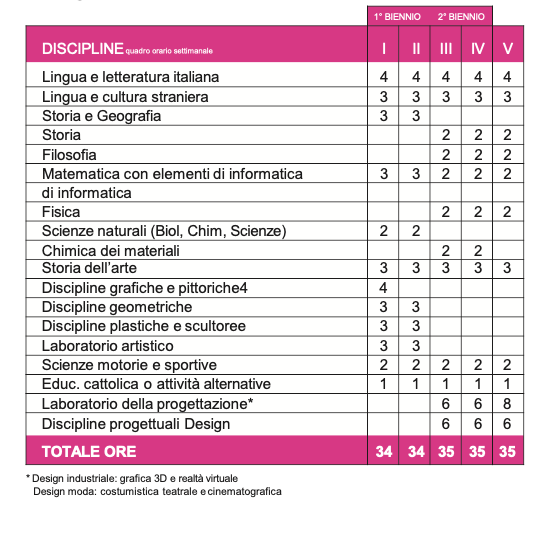 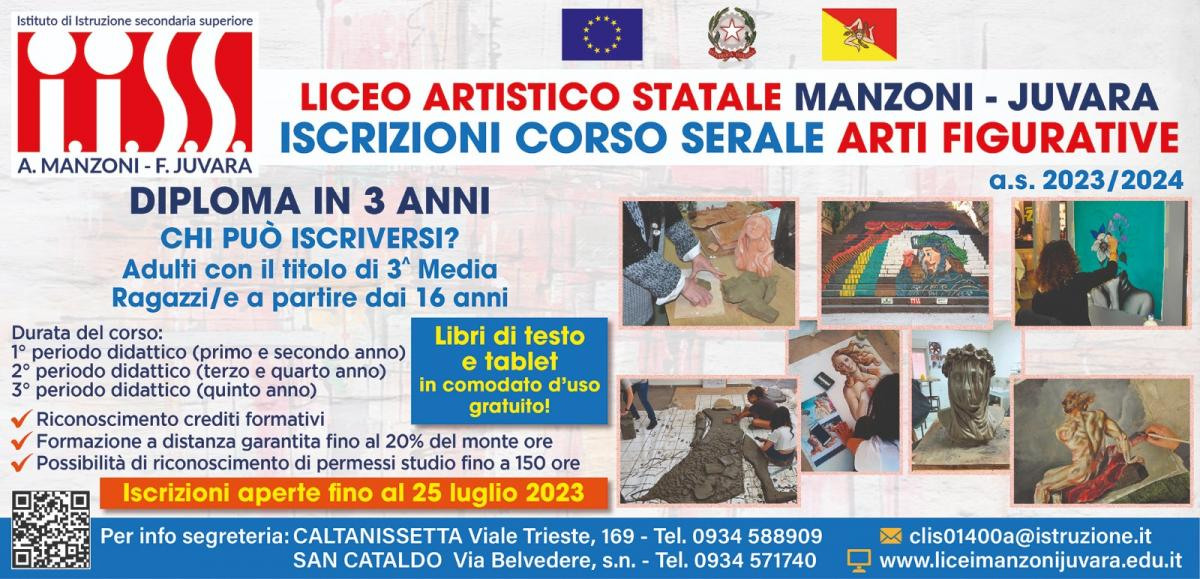 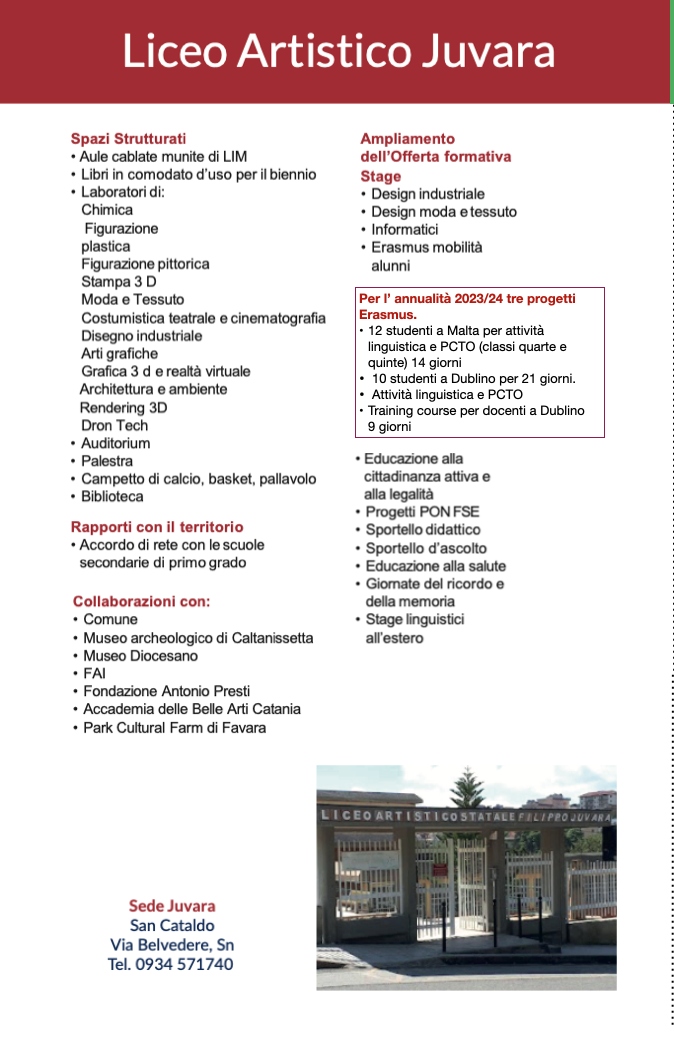 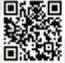 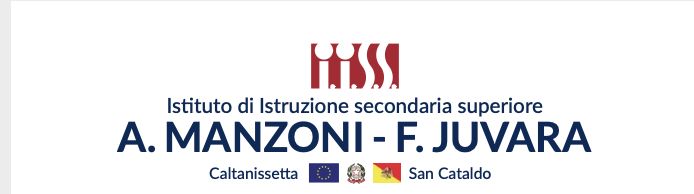 WWW.LICEIMANZONIJUVARA.EDU.IT
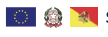 Caltanissetta
San Cataldo
LICEO SCIENZE UMANE

LICEO ECONOMICO SOCIALE

LICEO MUSICALE

LICEO ARTISTICO STATALE

ARCHITETTURA E AMBIENTE

ARTI FIGURATIVE

DESIGN INDUSTRIALE E DESIGN DELLA MODA

SCENOGRAFIA

ARTI FIGURATIVE - SERALE